3.2
The Derivative as a Function
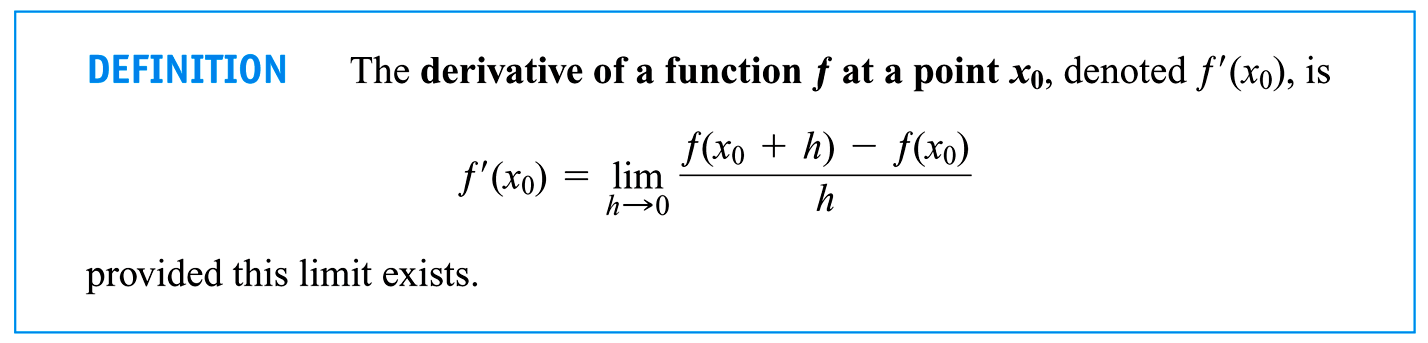 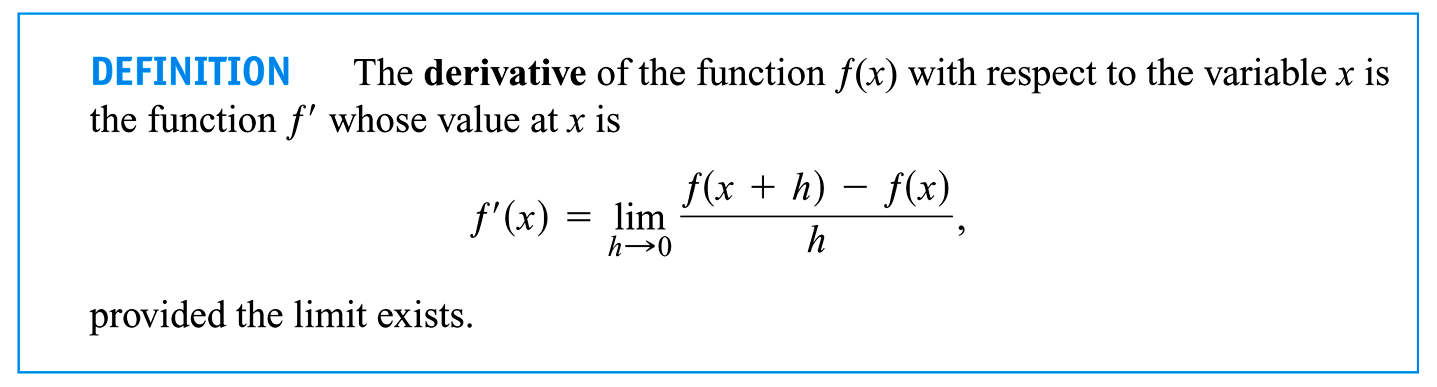 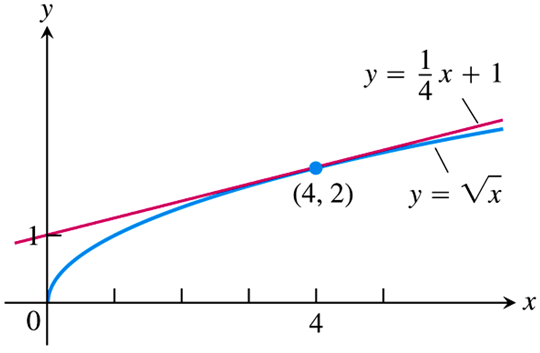 One interesting result (proved on page 131 of the text) is that a differentiable function is always continuous.  However the reverse is not necessarily true:
	A continuous function may not be differentiable.
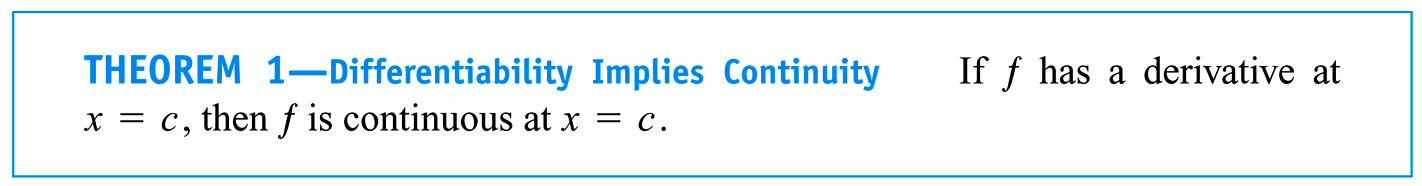 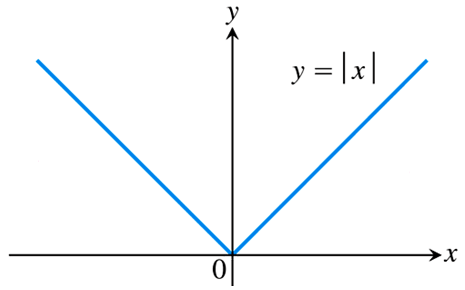 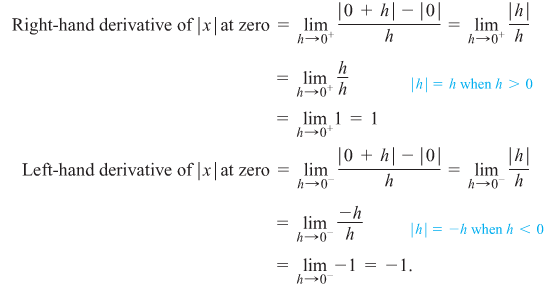 Derivatives, Continuity, & Graphs
Other cases when we can tell that a function has no derivative based on the graph include:
Any point where a function’s graph has a “corner” or a “cusp.”



A point where a function has a vertical tangent.  (Vertical lines have undefined slope.)



Any point where a function is discontinuous.
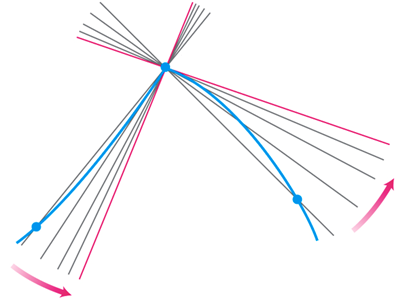 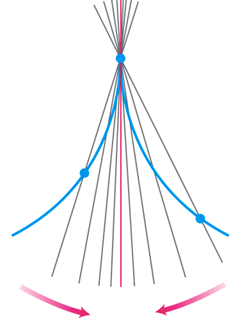 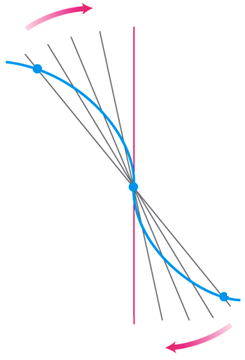 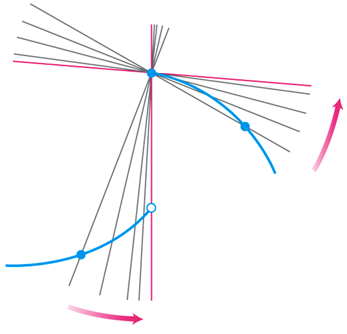 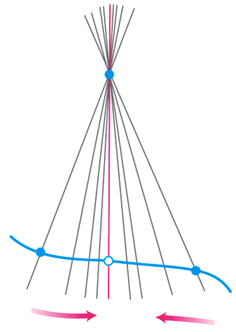